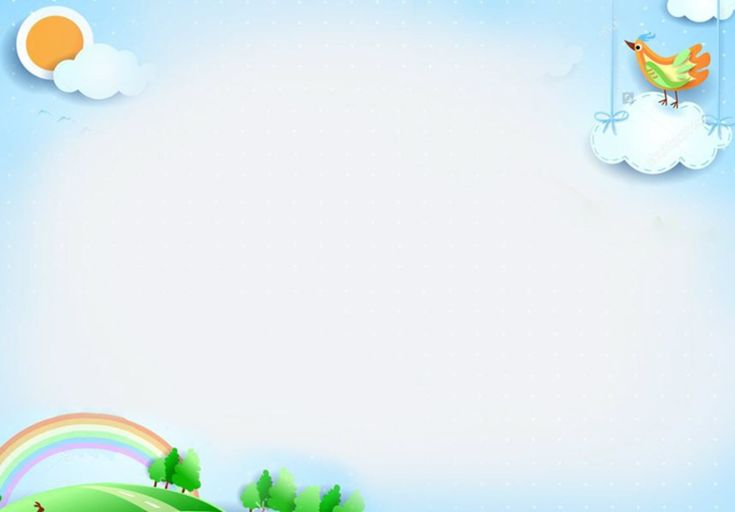 Ôn tập văn bản 3:
BÀI THƠ “ĐƯỜNG NÚI’’ 
CỦA NGUYỄN ĐÌNH THI
    (Vũ Quần Phương)
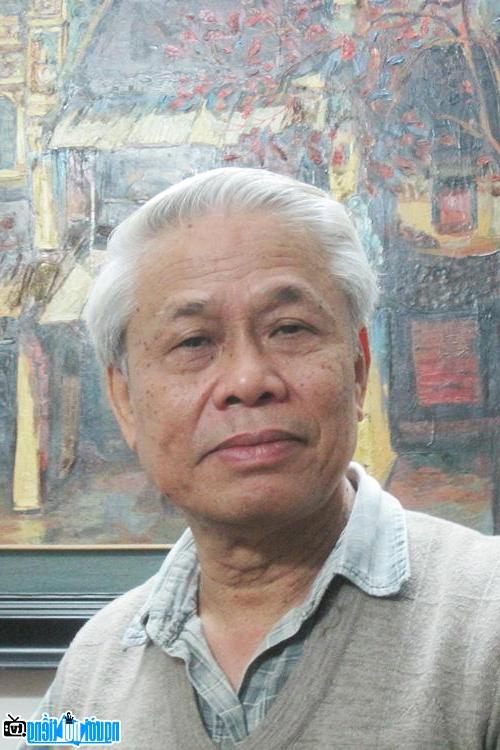 I. KIẾN THỨC CƠ BẢN
1. Tác giả Vũ Quần Phương
- Vũ Quần Phương, sinh năm 1940, quê ở Nam Định.
- Ông là nhà thơ, nhà phê bình văn học.
2. Văn bản
*Thể loại: Nghị luận văn học.
*Cảm nhận chung về bài thơ và bài bình thơ 
- Trước khi đọc bài bình của Vũ Quần Phương: cảm nhận vẻ đẹp trong trẻo, thanh bình của bức tranh thiên nhiên; sức sống mãnh liệt, lòng yêu đời, yêu cuộc sống của con người nơi vùng núi 
- Sau khi đọc bài bình của Vũ Quần Phương: sự tài hoa, tinh tế của Nguyễn Đình Thi trong lựa chọn từ ngữ, hình ảnh giàu sức gợi tả, gợi cảm;
*Những đánh giá, cảm nhận của Vũ Quần Phương về bài thơ
- Đánh giá được khái quát chủ đề của bài thơ;
- Đánh giá về cách thể hiện cảm xúc của tác giả;
- Chỉ ra những nét đặc sắc trong một câu thơ bất kì;
*Sự đồng cảm của người bình thơ với bài thơ
- Cảm nhận, thấu hiểu được những rung động, tình cảm tinh tế, kín đáo của nhà thơ dành cho thiên nhiên, con người nơi đây;
- Cảnh vật trong bài thơ được điểm xuyết, lướt qua khá nhanh và vội, cái tạo nên tính liền mạch ở đây chính là cảm xúc của người viết,...
II. Luyện tập
LUYỆN TẬP NGỮ LIỆU TRONG SGK
ĐỀ BÀI
Đọc kĩ lại vb Bài thơ ‘Đường núi” của Nguyễn Đình Thi và trả lời câu hỏi:
Câu 1. Hãy chỉ ra những hình ảnh thể hiện con người và cảnh sắc trong bài thơ “Đường núi”
Câu 2. Em hãy nêu nhận xét về đoạn bình thơ sau của Vũ Quần Phương: “Âm điệu của câu thơ là âm điệu của nội tâm, vần bị bỏ rơi. Chỗ nào tâm tình lắng lại thì âm điệu câu thơ lắng lại, chơi vơi, thanh nhẹ. Câu thơ 5 chữ hay 6 chữ không phải do vần điệu thể loại quy định mà do tâm tình tác giả…”.
Câu 3. Em có ấn tượng sâu sắc nào khi đọc văn bản “Bài thơ “Đường núi” của Nguyễn Đình Thi?
Câu 4. Em học được tác giả Vũ Quần Phương điều gì khi bình thơ?
*GỢI Ý ĐÁP ÁN BÀI TẬP
Câu 1. Những hình ảnh thể hiện con người và cảnh sắc trong bài thơ “Đường núi”:
- Những hình ảnh thiên nhiên hiện lên trong trẻo, thanh bình với ngây ngất sương mây, rì rào tiếng suối, với nương lúa, nhà sàn, ánh lửa, mảnh trăng. Một không gian với cảnh sắc đặc trưng miền núi.
- Hình ảnh con người hiện lên trong bài thơ với tình yêu cuộc sống mãnh liệt qua âm thanh (tiếng ai hát trên nương), hình ảnh (dải áo chàm bay múa) và những chuyển động hối hả nhịp nhàng như vòng xoay của cuộc sống thanh bình (bước chân bóng động nghiêng bờ núi).
Câu 2. Đây là đoạn tác giả Vũ Quần Phương nhận xét đánh giá về cách thể hiện cảm xúc của nhà thơ Nguyễn Đình Thi trong bài thơ “Đường núi”. Từ cách sử dụng âm điệu, tác giả đã chỉ ra sự kết hợp của thanh và vần để tạo nên âm hưởng của cả câu thơ, từ đó thể hiện cảm xúc.
Câu 3. Em có thể nêu các ấn tượng sâu sắc về các phương diện như:
- Chủ đề: Tác giả đã chỉ ra chủ đề của bài thơ: Bức tranh phác thảo những nét mộc mạc, đậm chất trữ tình của con người và cảnh sắc và con người miền núi.
- Giá trị nội dung và nghệ thuật: Tác giả đã cảm nhận được vẻ đẹp của những hình ảnh độc đáo và âm điệu câu thơ cùng tâm hồn nhà thơ.
Câu 4. Học tập cách bình một bài thơ của Vũ Quần Phương
- Biết lựa chọn bài thơ đặc sắc hoặc bài thơ mà mình tâm đắc;
- Nhạy cảm, biết phát hiện vấn đề một cách tinh tế;
- Phải hiểu thật sự cái hay của bài thơ;
- Biết sử dụng ngôn ngữ nhuần nhị, tạo chất văn cho bài viết.
- Làm rõ hơn nét lạ của bài thơ;
- Phân tích chi tiết, cụ thể hơn về thời gian nghệ thuật trong bài thơ;
- Phân tích hiệu quả thẩm mĩ của việc sử dụng biện pháp tu từ;
- Cảm nhận về tác dụng gợi hình, gợi cảm của các từ ngữ.
-….
B. LUYỆN TẬP ĐỌC HIỂU NGỮ LIỆU NGOÀI SGK
ĐỀ SỐ 1: Đọc kĩ văn bản sau:
Đọc sách là sinh hoạt và nhu cầu trí tuệ thường trực của con người có cuộc sống trí tuệ. […] Không đọc sách tức là không còn nhu cầu về cuộc sống trí tuệ nữa. Và khi không còn nhu cầu đó nữa, thì đời sống tinh thần của con người nghèo đi, mòn mỏi đi, cuộc sống đạo đức cũng mất luôn nền tảng. Đây là một câu chuyện nghiêm túc, lâu dài và cần được trao đổi, thảo luận một cách cũng rất nghiêm túc, lâu dài. Tôi chỉ muốn thử nêu lên ở đây một đề nghị: Tôi đề nghị các tổ chức thanh niên của chúng ta, bên cạnh những sinh hoạt thường thấy hiện nay, nên có một cuộc vận động đọc sách trong thanh niên cả nước; và vận động từng nhà gây dựng tủ sách gia đình.
Gần đây có một nước đã phát động phong trào trong toàn quốc mỗi người mỗi ngày đọc lấy 20 dòng sách. Chúng ta cũng có thể làm như thế, hoặc vận động mỗi người trong mỗi năm đọc lấy một cuốn sách. Cứ bắt đầu bằng việc rất nhỏ, không quá khó. Việc nhỏ đấy nhưng rất có thể là việc nhỏ khởi đầu một công cuộc lớn.
(Theo Nguyên Ngọc, Một đề nghị, tạp chí Điện tử Tiasang.com.vn, ngày 19-7-2007) Trả lời câu hỏi bằng cách ghi lại đáp án đúng vào giấy kiểm tra.
Câu 1. Văn bản trên sử dụng phương thức biểu đạt chính nào?
 Miêu tả		
 Tự sự
 Biểu cảm 
 Nghị luận
Câu 2.  Câu chủ đề của đoạn 1 trong văn bản trên là: 
Câu thứ tư  
Câu thứ hai
Câu thứ ba              
Câu thứ nhất
Câu 3. Tác giả gửi gắm thông điệp gì qua văn bản trên?
A. Phê phân việc đọc sách của thanh niên
B. Trân trọng sách, khẳng định lợi ích đọc sách                  
C. Ca ngợi sách văn học, nghệ thuật                            
D. Xem nhẹ lợi ích của việc đọc sách
Câu 4. Trong các từ sau, từ nào là từ láy?
Công cuộc	
trí tuệ 
đạo đức	
mòn mỏi
Câu 5. Trong các từ sau, từ nào không phải là từ Hán Việt?
A. Trí tuệ             	 				
B. gia đình 
C. công cuộc             
D. lâu dài
Câu 6. Nội dung chính của văn bản là gì?
A. Vai trò của việc đọc sách                                         
B. Phát động phong trào đọc sách    
C. Cách đọc sách hiệu quả                          
D. Thực trạng của việc đọc sách trong giới trẻ hiện nay
Câu 7. Dòng nào sau đây giải thích nghĩa cho từ “việc lớn”
Việc lớn có tính chất cả xã hội             
 Việc lớn của một người
Việc lớn của một tập thể                       
Việc lớn của gia đình
Câu 8. Trong văn bản, để phát triển phong trào đọc sách, tác giả đã đề nghị tổ chức thanh niên điều gì?
A. Vận động đọc sách trong thanh niên từng vùng miền và cả nước, thi đua đọc sách
B.  Cuộc vận động đọc sách trong thanh niên cả nước; và vận động từng nhà gây dựng tủ sách gia đình
C. Vận động từng nhà gây dựng tủ sách gia đình, tặng sách cho các cá nhân để khuyến khích đọc sách
D. Xây dựng các nhà sách tại trung tâm thương mại, nhà xuất bản bán sách với giá rẻ
Câu 9. Trong văn bản, tác giả cho rằng: “Không đọc sách tức là không còn nhu cầu về cuộc sống trí tuệ nữa”, em có đồng ý với ý kiến đó không? Vì sao?
Câu 10: Cuối văn bản, tác giả viết “Việc nhỏ đấy nhưng rất có thể là việc nhỏ khởi đầu một công cuộc lớn”. Vậy, “việc nhỏ” và “công cuộc lớn” được tác giả nhắc đến là gì?
*GỢI Ý ĐÁP ÁN ĐỀ SỐ 1
ĐỀ SỐ 2
Đọc và chọn câu trả lời đúng nhất
Đầu tiên, đó chính là sự thiếu ý thức nghiêm trọng và thờ ơ của người dân. Nhiều người cho rằng những việc mình làm là quá nhỏ bé, không đủ để làm hại môi trường. Một số người lại cho rằng việc bảo vệ môi trường là trách nhiệm của nhà nước, của các cấp chính quyền...trong khi số khác lại nghĩ rằng việc môi trường đã bị ô nhiễm thì có làm gì cũng "chẳng ăn thua", và ô nhiễm môi trường cũng không ảnh hưởng đến mình nhiều. Và chính những suy nghĩ này sẽ ảnh hưởng không nhỏ đến việc giáo dục cũng như tư duy bảo vệ môi trường của các thế hệ trẻ về sau.
Thật vậy, người lớn không làm gương để giáo dục trẻ em, mà minh chứng cụ thể đầu tiên là hành động vứt rác bừa bãi ra môi trường thay vì vứt đúng nơi quy định. Theo quan sát, tại các trường học, chúng tôi nhiều lần chứng kiến phụ huynh đưa con đi học đến cổng trường dừng lại ăn sáng và sau khi ăn xong, thay vì bỏ hộp xôi, hộp bánh, túi nylon vào thùng rác thì họ lại vứt ngay tại chỗ. Mặc dù, các trường học có treo rất nhiều tấm biến, khẩu hiệu cấm xả rác bừa bãi nhưng phụ huynh vẫn thản nhiên xả rác nơi công cộng thì rất khó hình thành ý thức tốt cho thế hệ trẻ.
Nói cách khác, thực trạng ô nhiễm môi trường nước tại Việt Nam có sự đóng góp rất lớn từ chính ý thức kém của một bộ phận người dân. Tình trạng này thậm chí còn tồi tệ hơn ở các bãi biển tự nhiên. Theo thống kê mới nhất của Bộ Tài nguyên và Môi trường, tại Việt Nam rác thải nhựa chiếm 7% tổng lượng chất thải rắn thải ra, tương đương gần 2.500 tấn/ngày. Bạn có biết rằng Việt Nam đang đứng thứ 4 trên thế giới về lượng chất thải nhựa xả ra đại dương hàng năm lên đến 0,28 - 0,73 triệu tấn rác thải nhựa (chiếm 6% toàn thế giới), chỉ đứng sau Trung Quốc, Indonesia và Philippines. (Nguồn: internet)
Câu 1: Phương thức biểu đạt chính của văn bản trên là gì?
Tự sự
B. Miêu tả
C. Nghị luận
D. Thuyết minh
A. Chỉ thời gian
B. Chỉ nguyên nhân
C. Chỉ mục đích
D. Chỉ địa điểm
A. khẩu hiệu
B. nylon
C. tấm biển
D. đại dương
Câu 5 : Cụm từ “vứt ngay tại chỗ” là cụm từ gì?
       A. Cụm danh từ        
       B. Cụm động từ        
       C. Cụm tính từ      
       D. Cụm chủ vị
Câu 6: Theo thống kê mới nhất của Bộ Tài nguyên và Môi trường, tại Việt Nam rác thải nhựa chiếm: 
       A. 5%                        
       B. 6%                           
       C. 7%                        
       D. 8%
Câu 7: Theo tác giả: Nhiều người cho rằng những việc mình làm là:
     A. rất quan trọng.        
     B. bình thường.        
     C. nhỏ bé.                  
     D. quá nhỏ bé, không đủ làm hại môi trường.
Câu 8: Thực trạng ô nhiễm môi trường nước chủ yếu là do:
    A. ý thức kém của con người.    
    B. xác động vật phân huỷ.      
    C.lượng dư thừa thuốc trừ sâu.   
    D. tai nạn tàu thuyền làm loang dầu.
Câu 9:  Chủ đề của văn bản trên là gì? Tìm những chi tiết kể về hành động thiếu ý thức bảo vệ môi trường của con người trong văn bản trên.
Câu 10: Nêu thông điệp của văn bản.
LÀM VĂN
ĐỀ BÀI:  Hãy viết đoạn văn 6-7 câu nêu những việc chúng ta cần làm mỗi ngày để bảo vệ môi trường nước nơi em đang sống.
*GỢI Ý ĐÁP ÁN ĐỀ SỐ 2
Trắc nghiệm:
Tự luận:
Câu 9: *Chủ đề văn bản: Thực trạng thiếu ý thức trong việc bảo vệ môi trường ở Việt Nam.
*Hành động thiếu ý thức bảo vệ môi trường của con người:
- Hành động vứt rác bừa bãi ra môi trường không đúng nơi quy định;
- Sau khi ăn xong thay vào vì bỏ hộp xôi, hộp bánh, túi nilon vào thùng rác thì họ vứt ngay tại chỗ.
Câu 10: Thông điệp mà văn bản muốn gửi: Hãy có ý thức trong việc xả rác, bảo vệ môi trường là bảo vệ cuộc sống  của chúng ta.
LÀM VĂN
Học sinh sẽ trình bày thành đoạn văn, hướng về những việc làm cụ thể thiết thực như:
- Bỏ rác đúng quy định;
- Hạn chế sử dụng túi nilon;
- Xử lí nước thải trước khi thải ra môi trường, phân loại rác…
HƯỚNG DẪN TỰ HỌC
- Hoàn thiện các nội dung của buổi học;
- Chuẩn bị cho buổi học sau: Ôn tập Vb: Chiều biên giới.